Легка промисловість світу
Роботу виконали
Учениці 10-А класу
Христевич ілона
Бондар Руслана
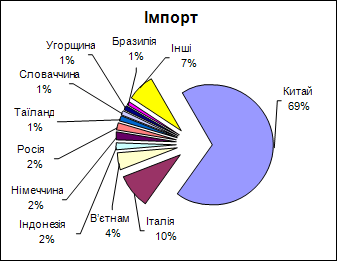 Легка промисловість - сукупність галузей промисловості, що виробляють головним чином товари масового народного вжитку з різних видів сировини. Підприємства легкої промисловості широко розповсюджені, але їхня спеціалізація дуже неоднорідна і залежить від наявності сировини та потреб населення.
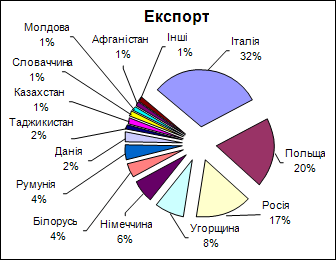 Всесвітня легка промисловість сьогодні є потужним багато-галузевим комплексом з виробництва товарів народного споживання. Цей соціально вагомий сектор економіки орієнтований на кінцевого споживача. Потенціальні можливості підприємств легкої промисловості дозволяють виробляти широкий спектр товарів, здатних задовольнити увесь попит як і внутрішнього ринку так і зовнішнього.
Галузь легкої промисловості складається з 17 підгалузей, має потужний виробничий потенціал, здатний виробляти широкий спектр товарів широкого вживання і промислового призначення. Водночас легка промисловість пов’язана з багатьма суміжними галузями і обслуговує весь господарський комплекс країн світу.
ЛЕГКА ПРОМИСЛОВІСТЬ
ТРИКОТАЖНА
ХУТРОВА
ШВЕЙНА
ТЕКСТИЛЬНА
ШКІРЯНО-
ВЗУТТЄВА
БАВОВНЯНА
ВОВНЯНА
ЛЛЯНА
ШОВКОВА
Провідне місце посідає текстильна промисловість, яка виробляє різноманітні тканини. Наприкінці XX ст. текстильна промисловість зазнала істотних структурних, галузевих і територіальних зрушень. Вони були зумовлені цілою низкою чинників - сировинного, технологічного, трудового, споживчого і особливо екологічного характеру. Ще в середині XX ст. у сировині явно переважали натуральні волокна, але тепер це здебільшого хімічні волокна.
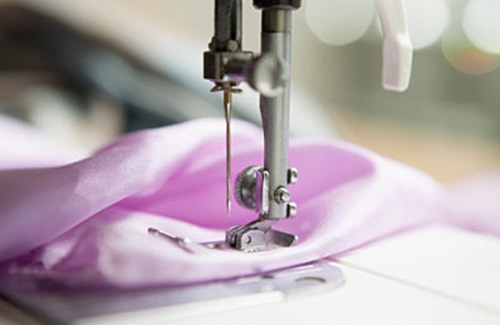 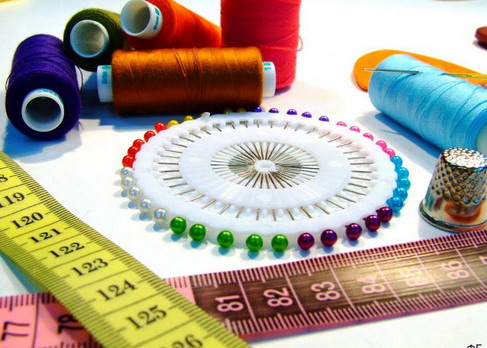 Серед регіонів за випуском усіляких тканин лідирує Азія (понад 40% світового випуску). А серед країн провідні позиції з випуску тканин мають Китай, Гонконг, США, Південна Корея, Тайвань, Індія тощо.
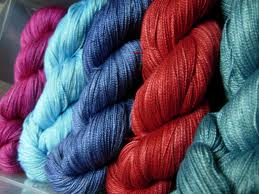 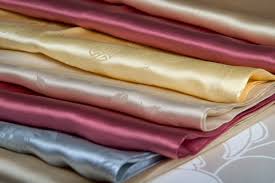 Економічно розвинуті країни зазвичай мають також і потужну швейну промисловість. Прикладом є США, Італія, Німеччина, Франція, Велика Британія, Японія.
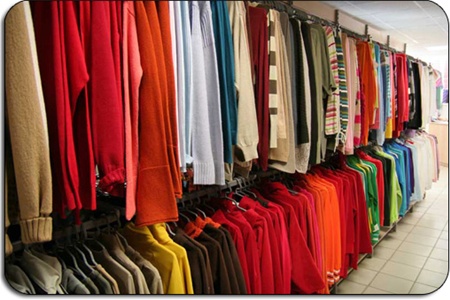 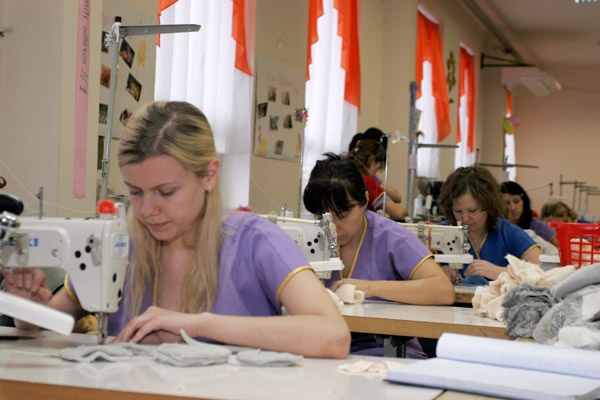 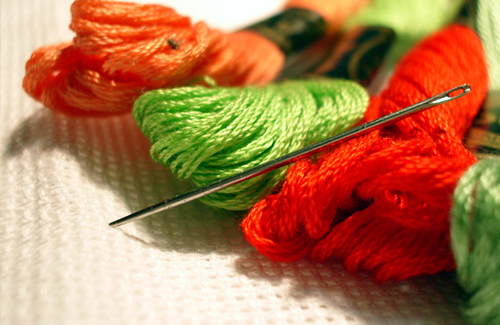 Практично всі підприємства легкої промисловості  у світі приватизовані, а ті, що знаходяться у державній власності, становлять менше 1%.
ВИСНОВОК
Найбільше непродовольчих товарів виробляє легка промисловість, яка забезпечує населення тканинами, одягом, взуттям тощо, а інші галузі промисловості - кордом, технічними тканинами тощо. 
  Пріоритетні завдання легкої промисловості - формування і розмі­щення державних замовлень та державних контрактів, координування діяльності підприємств, пов'язане з виконанням цього завдання, розроб­ка цільових програм перспективного розвитку нових видів сировини, збалансованого розвитку підгалузей.
Дякуємо за увагу!